VUI MỪNG CHÀO ĐÓN CÁC EM ĐẾN VỚI BÀI HỌC MỚI
BÀI 4: KHO BÁU CỦA EM
LUYỆN TỪ VÀ CÂU 
MỞ RỘNG VỐN TỪ: SÁCH VÀ THƯ VIỆN
KHỞI ĐỘNG
Em hay đọc những thể loại sách nào? Vì sao?
Thể lọai sách: âm nhạc, mĩ thuật, văn học, khoa học, truyện,...
Em đọc sách vì: em muốn tìm hiểu thêm kiến thức, phát triển tài năng, yêu thích màu sắc, thích đọc truyện giải trí,...
Hoạt động 1: 
Kể tên 1 quyển sách đã đọc.
NỘI DUNG 
BÀI HỌC
Hoạt động 2: 
Xếp từ ngữ vào nhóm thích hợp
Hoạt động 3: Viết đoạn văn
HOẠT ĐỘNG 1: 
KỂ TÊN 1 QUYỂN SÁCH ĐÃ ĐỌC.
THẢO LUẬN NHÓM ĐÔI
Bài 1: Kể tên một số quyển sách em đã đọc:
Truyện 
Thơ 
Sách giáo khoa 
Sách phổ biến kiến thức
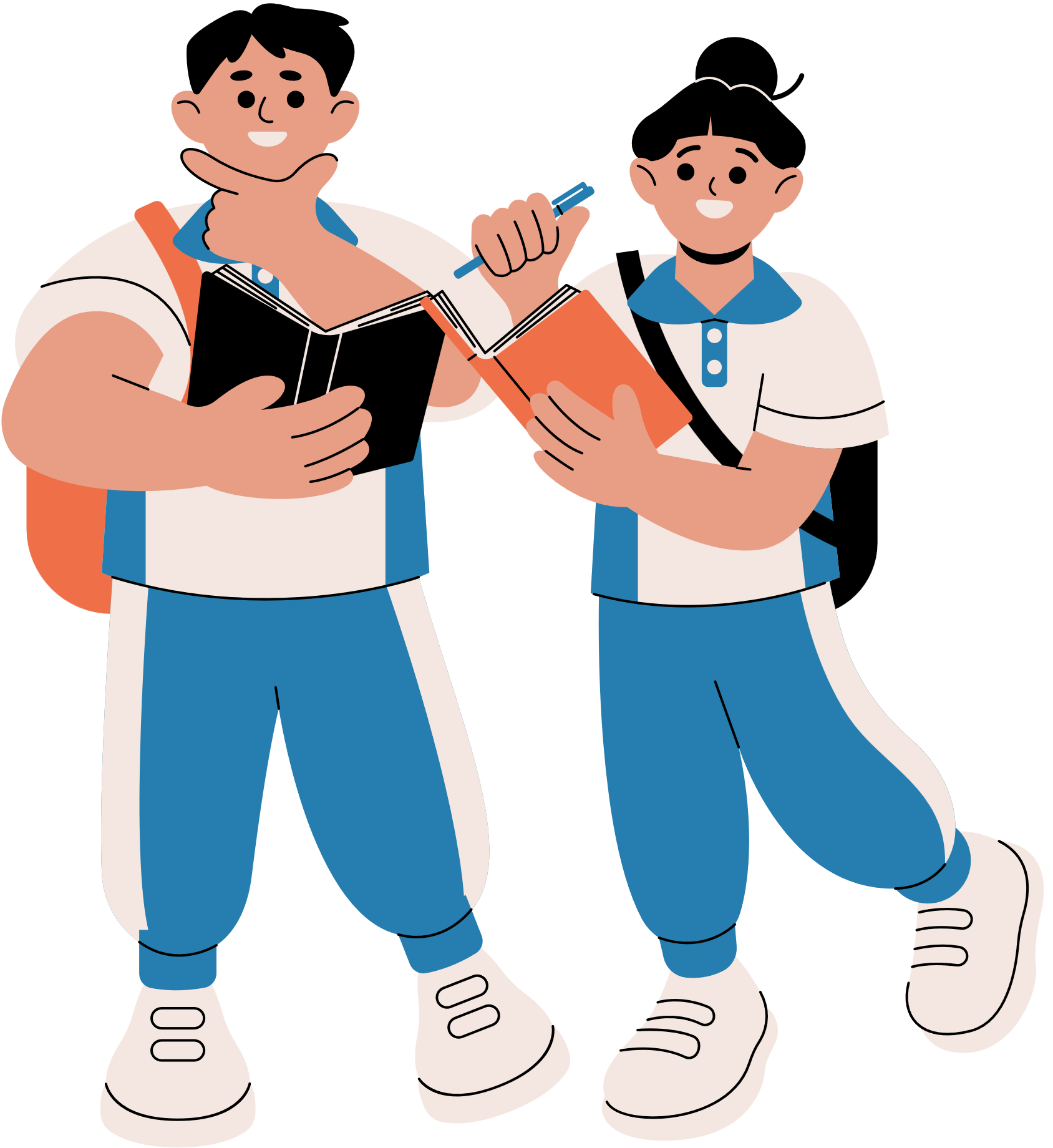 GỢI Ý
Truyện
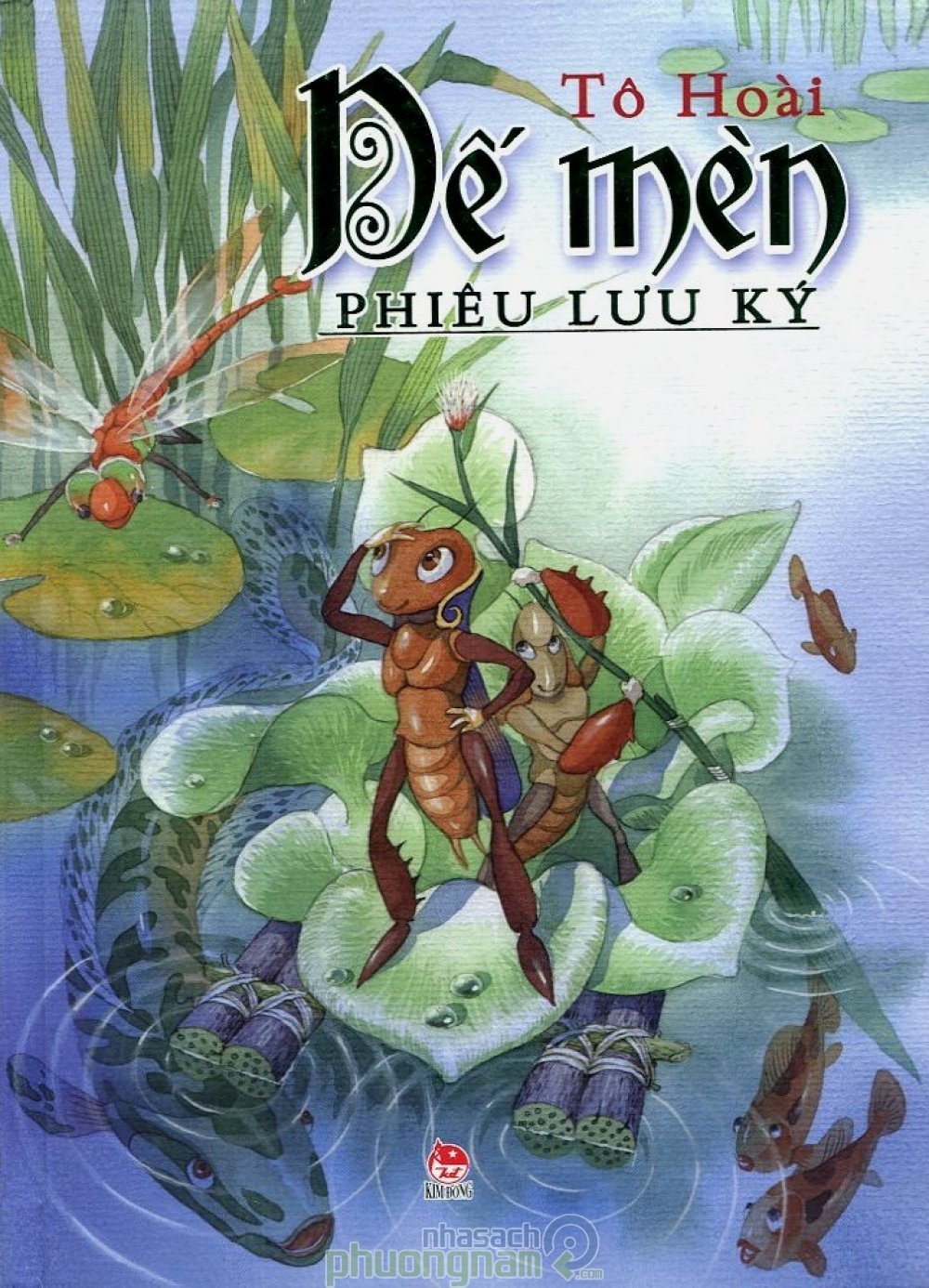 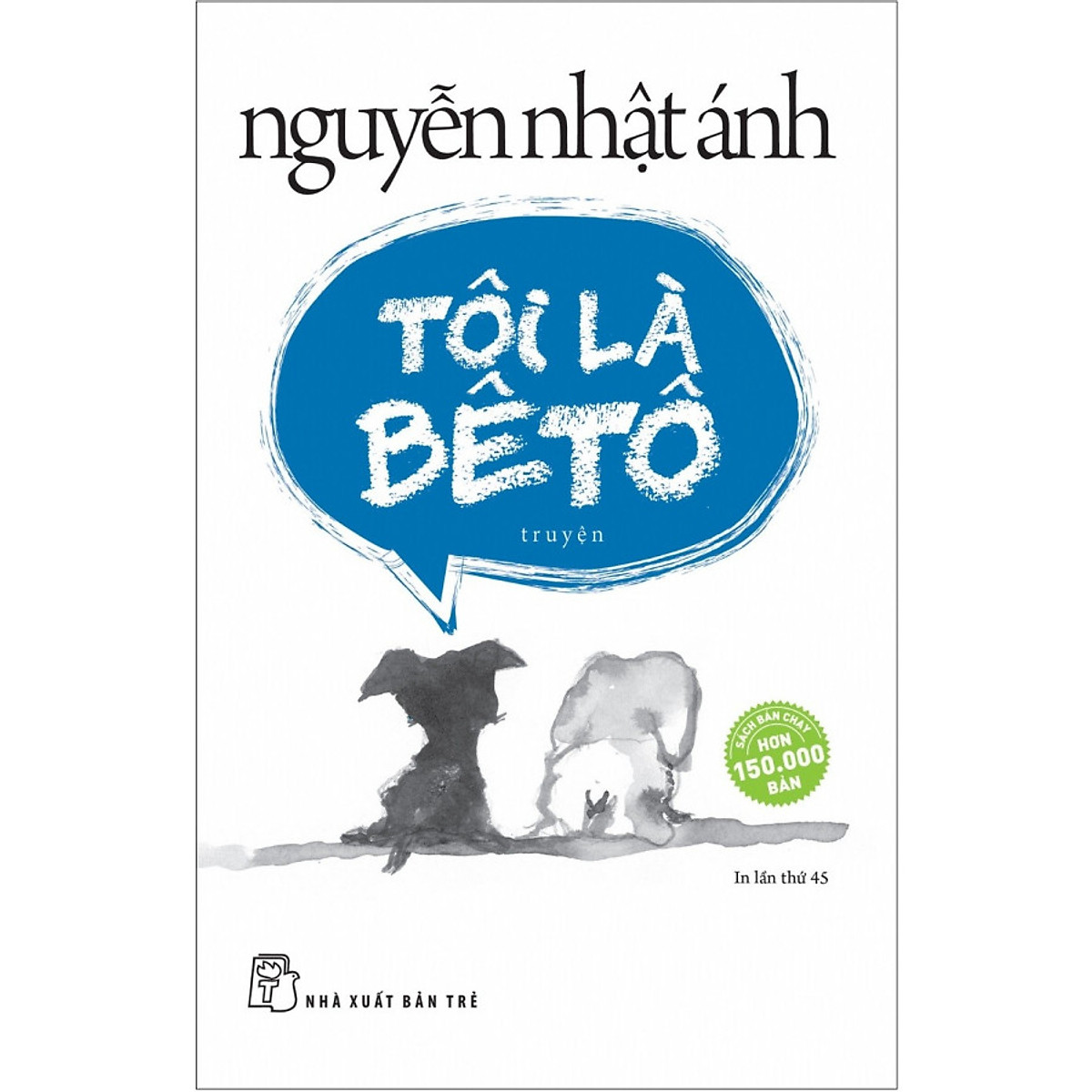 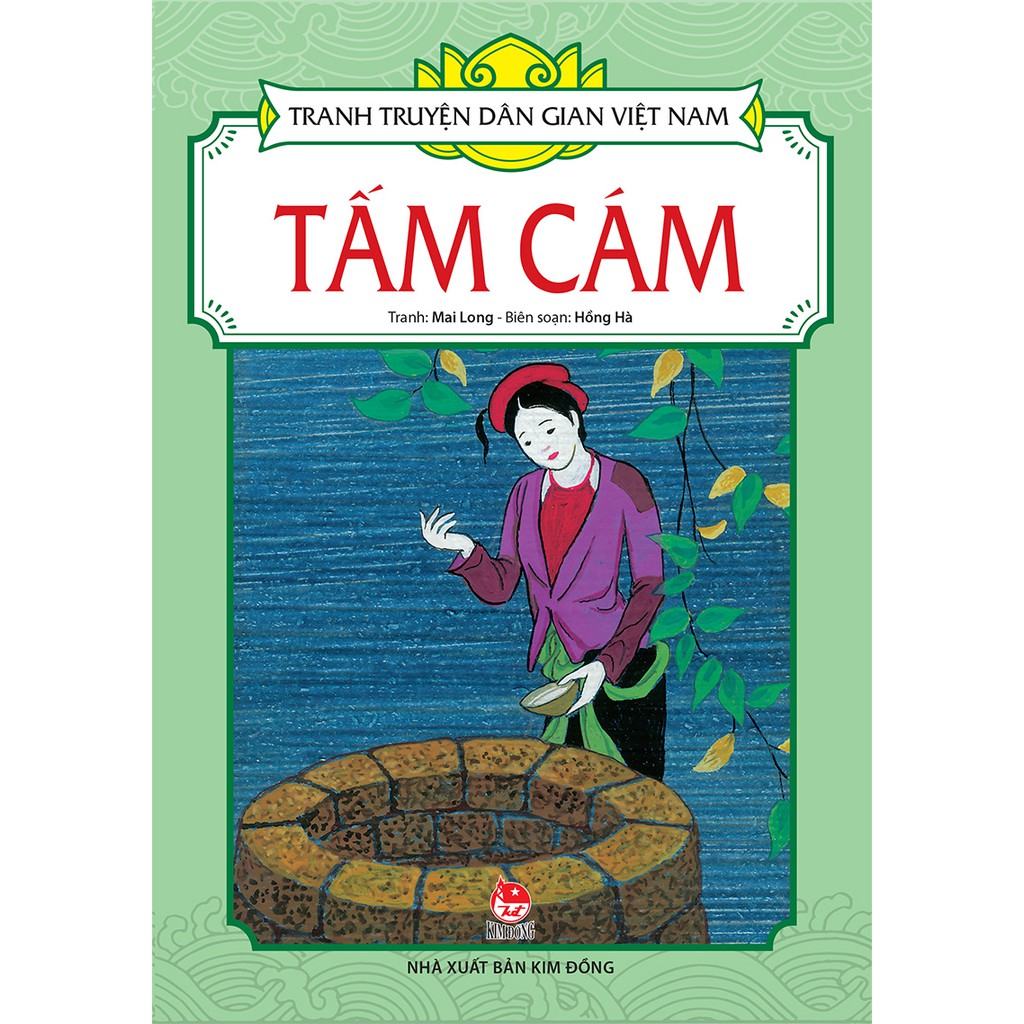 GỢI Ý
b) Thơ
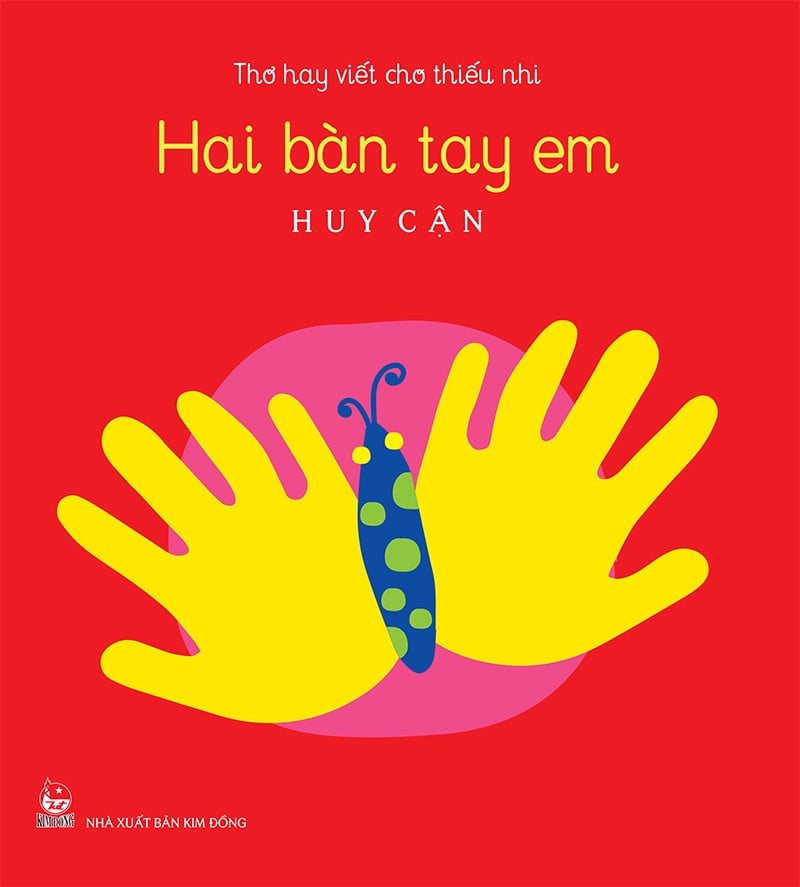 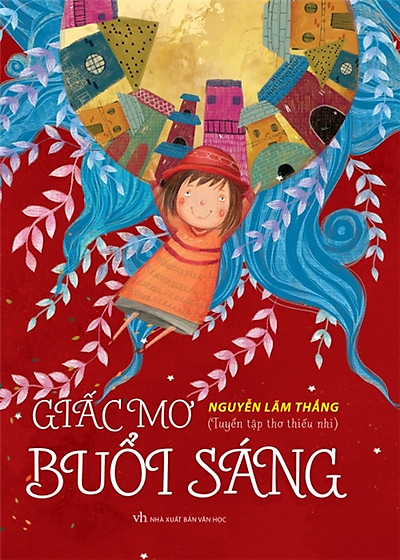 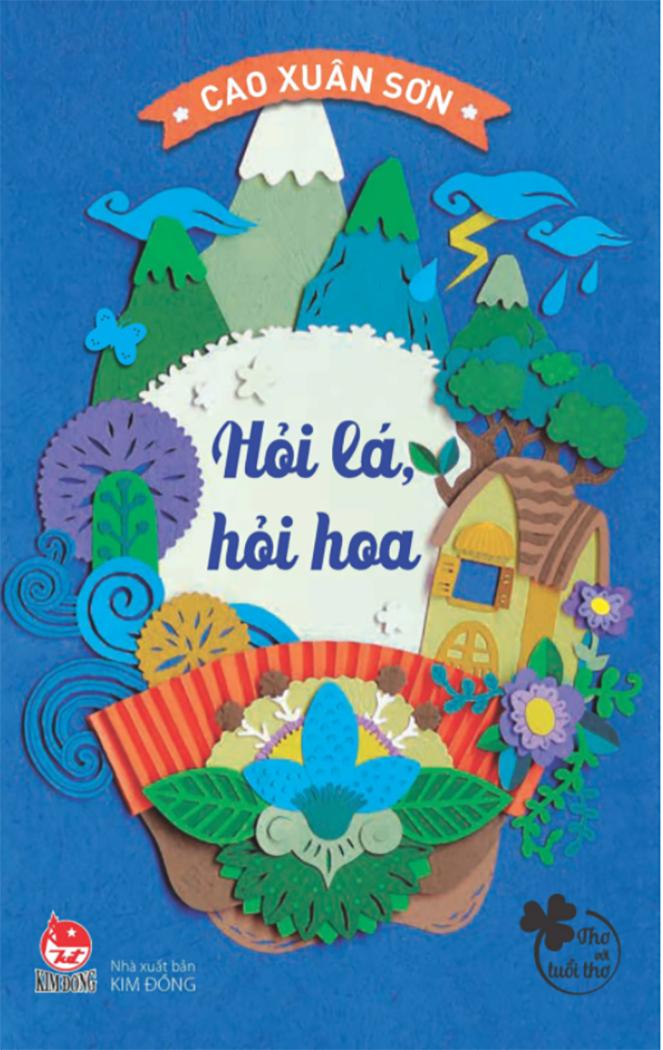 GỢI Ý
c) Sách giáo khoa
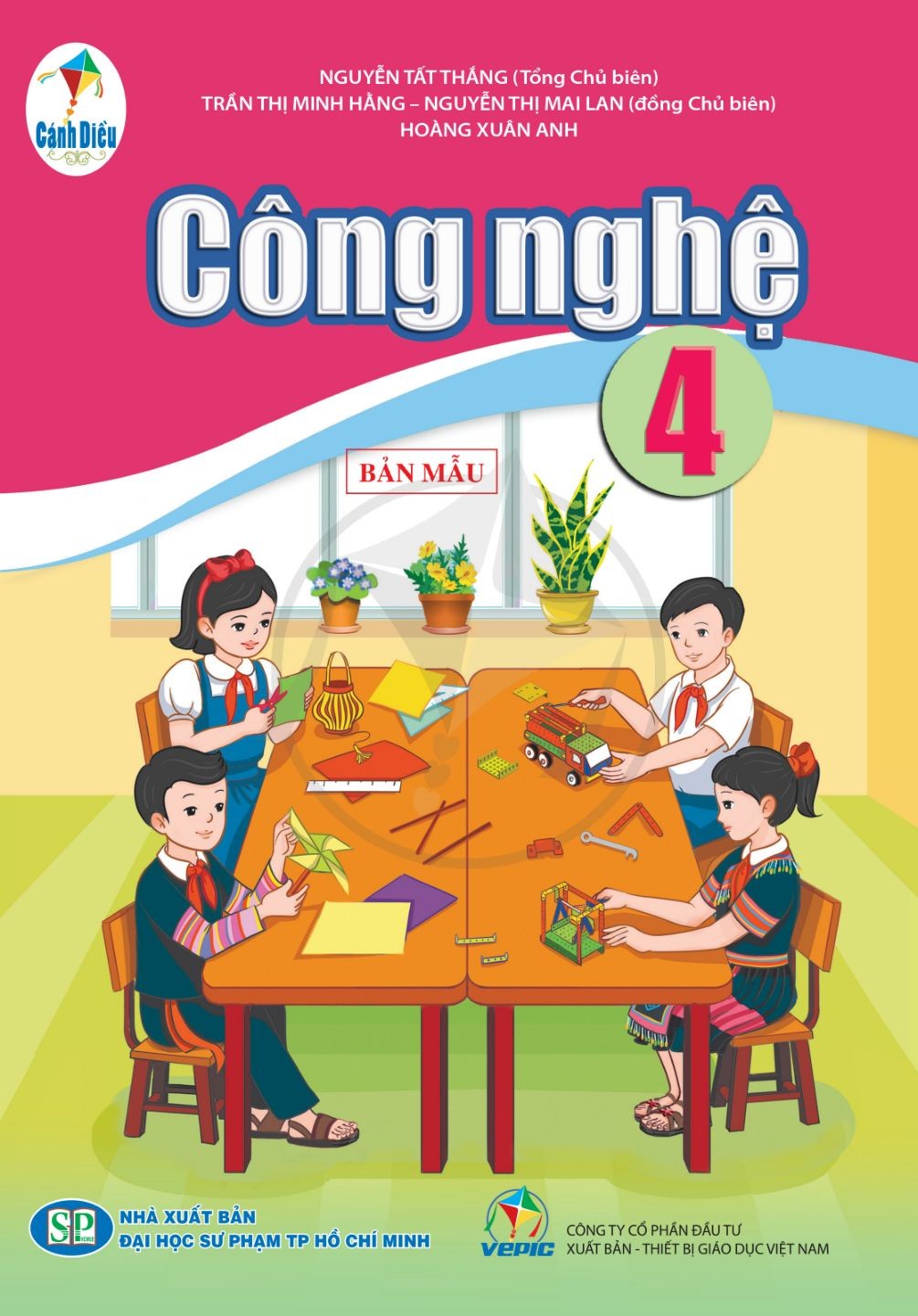 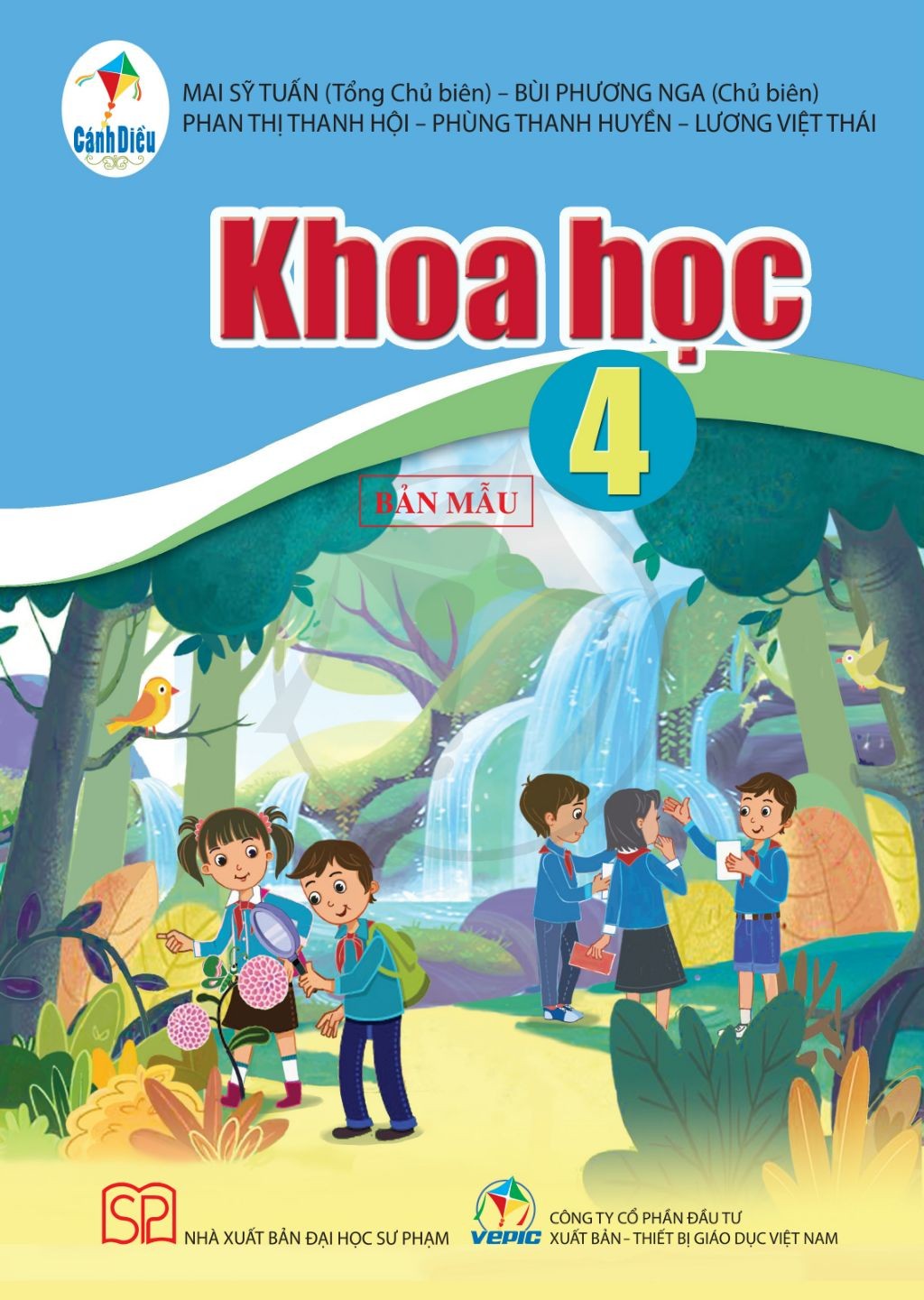 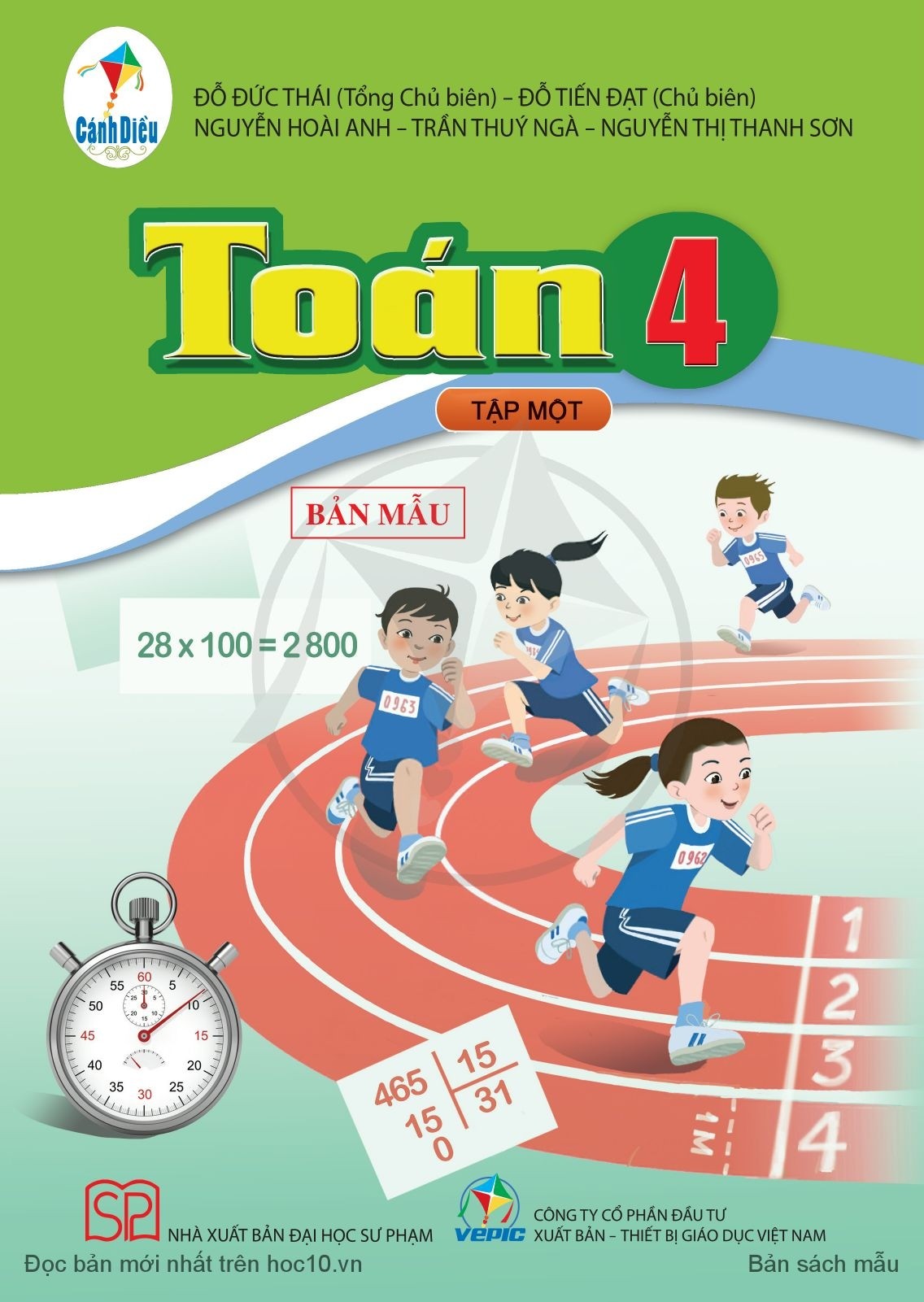 GỢI Ý
d) Sách phổ biến kiến thức
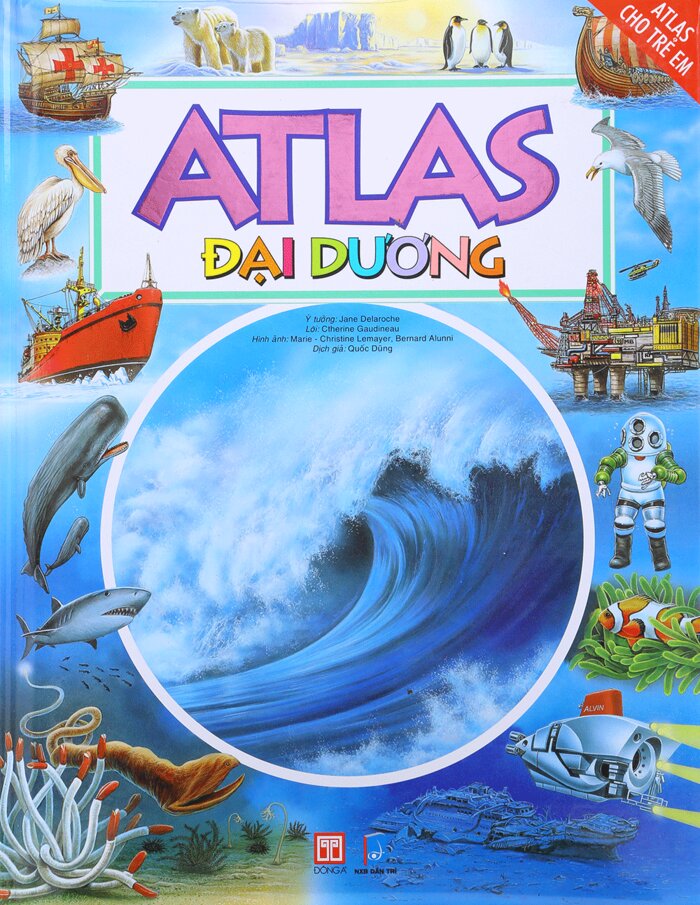 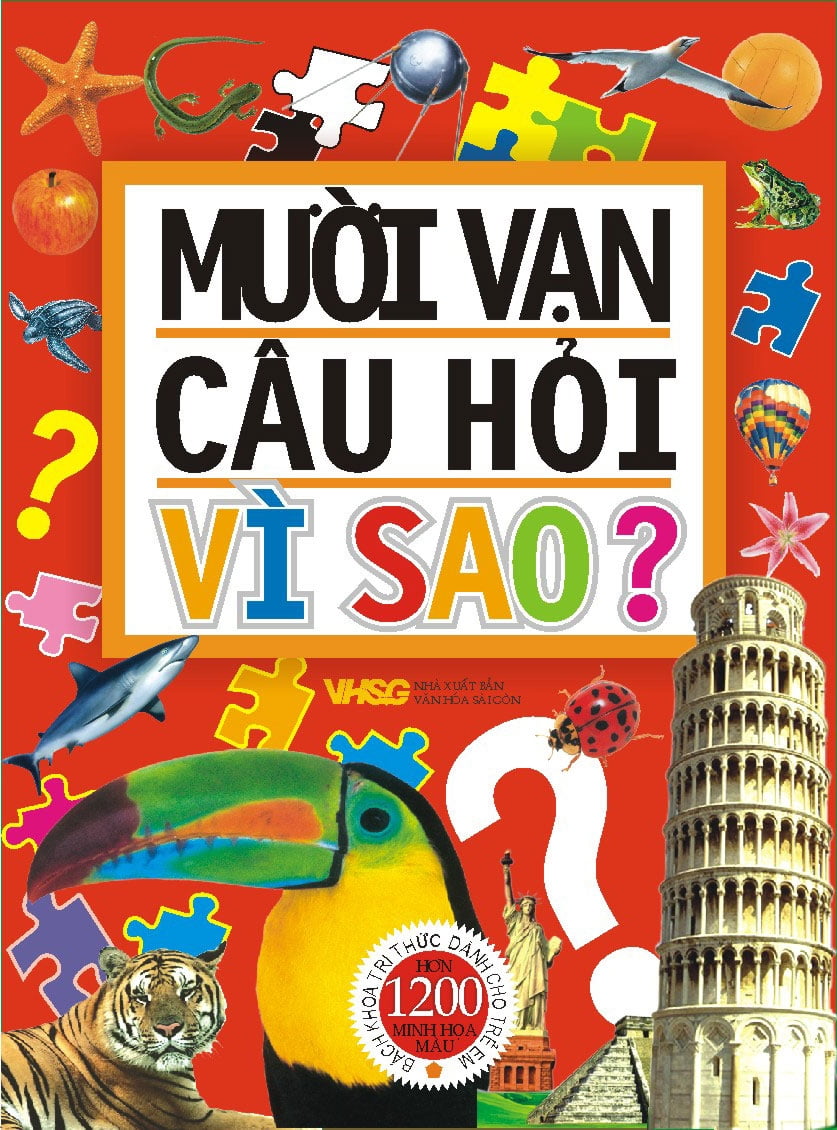 HOẠT ĐỘNG 2: 
XẾP TỪ NGỮ VÀO NHÓM THÍCH HỢP
THẢO LUẬN NHÓM ĐÔI
Bài 2: Xếp các từ ngữ sau vào nhóm thích hợp:
hay, thú vị, đọc sách, mượn sách, trưng bày sách, giới thiệu sách, hấp dẫn, bảo quản sách, phân loại sách, trả sách, bổ ích, cho mượn sách
Hoạt động của thư viện
Hoạt động của em ở thư viện
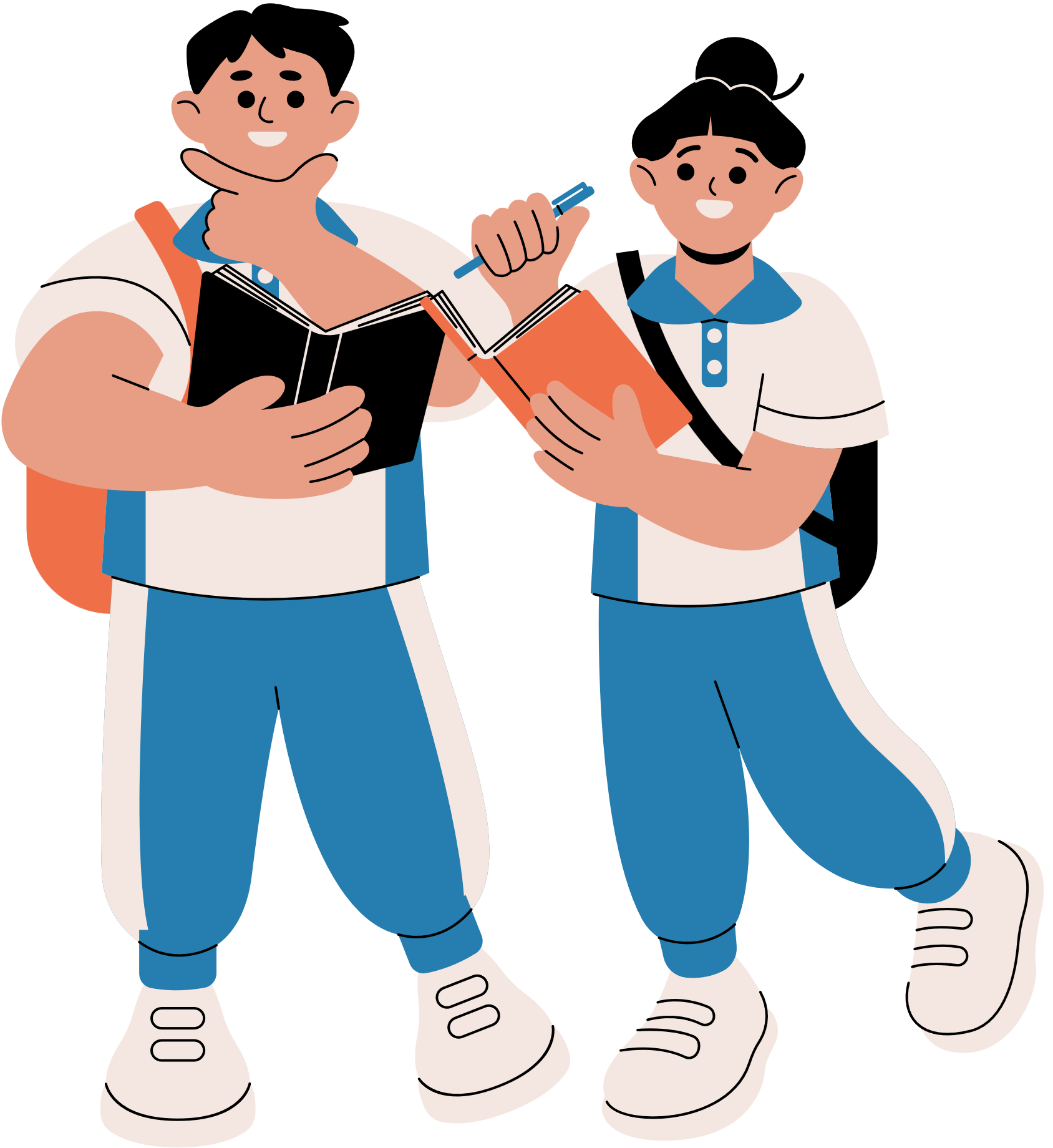 Nhận xét của em về sách
ĐÁP ÁN
HOẠT ĐỘNG 3: VIẾT ĐOẠN VĂN
Viết một đoạn văn ngắn (4 – 5 câu) kể chuyện em đến đọc sách (hoặc muộn sách, trả sách) ở thư viện.
Gợi ý:
Vào chủ nhật tuần trước, em đã được chị gái đưa đến tham quan và làm thẻ thành viên ở thư viện tỉnh. Nơi đây được bầy trí rất gọn gàng và ngăn nắp, những cuốn sách, truyện được phân ra theo từng chủ đề và thể loại khác nhau. Sau khi đã chọn được sách và truyện mình cần, em và chị gái đã mang ra chỗ cô thủ thư để đăng kí mượn. Vậy là từ bây giờ, em sẽ tha hồ được đọc những cuốn truyện mà mình yêu thích.
CỦNG CỐ - DẶN DÒ
Chuẩn bị cho tiết học Góc sáng tạo: Ngày hội đọc sách.
CẢM ƠN CÁC EM ĐÃ CHÚ Ý LẮNG NGHE! HẸN GẶP LẠI!